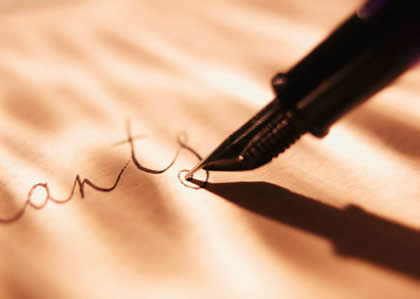 Stress and Emotions in Multiple Sclerosis/sclerose en plaques
Roger Baker
Professor of Clinical Psychology
Bournemouth University
ICAP Paris 2014
Summary of talk
Stress and immunity
The stress signature of Multiple Sclerosis
Why do some people with MS cope, and others do not cope?
Emotional Processing as an intervening variable to explain coping
“STRESS”
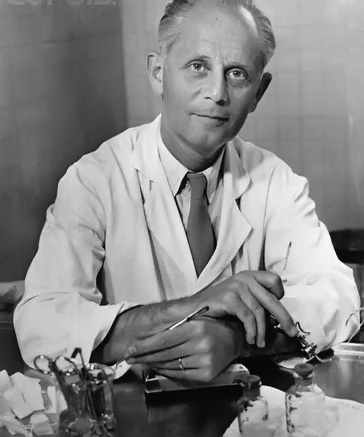 Hans Seyle 
Stress and disease, Science, October 1955
The Stress of life 1956. New York; Mc-Graw Hill
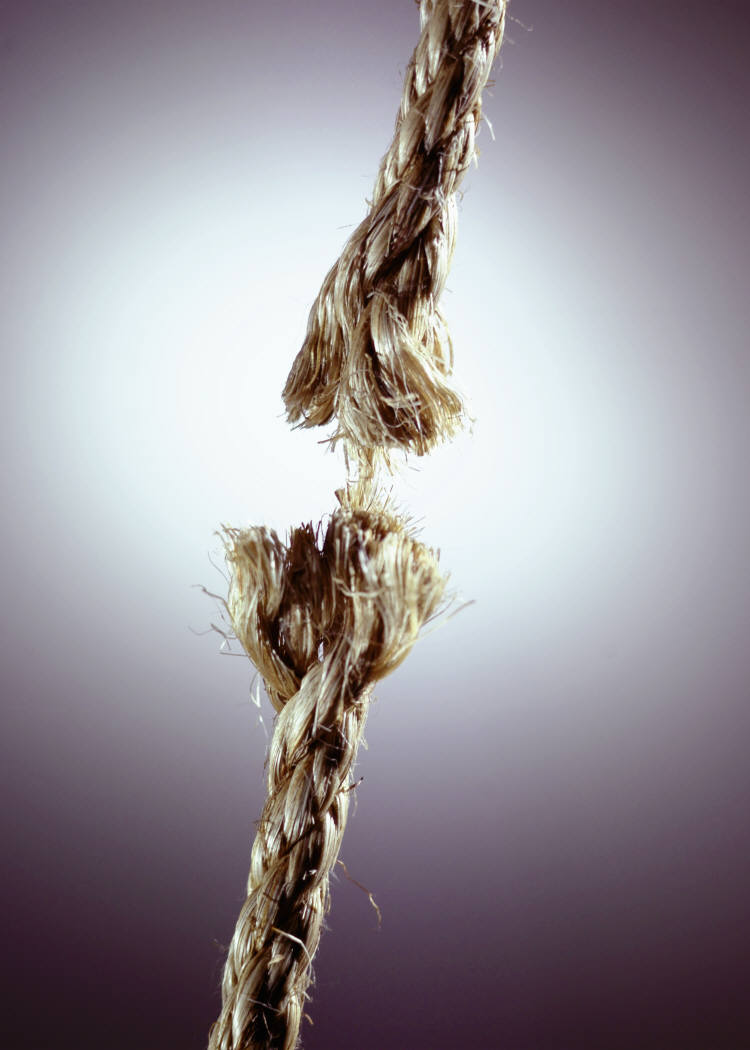 “a stressor” is a life event which stretches or strains the individual

“stress” is the biological or psychological change in the individual as a result of the “stressor”
Biological impact of Stress
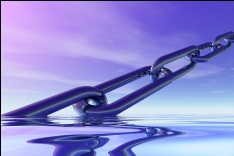 Lowers immune functioning (DeRijk et al 1997)
  Slows the rate of wound healing (Keicott-Glaser et al 1998)
  Diminishes the effect of vaccines (Glaser et al 2000)
  Reduces the gene expression of growth hormone in blood cells   (Malarkey et al 1976)
  Induces DNA damage (Dimitroglon et al 2003)
  Affects the accuracy of DNA repair (Cohen et al 2000)
(Cohen et al 2008)
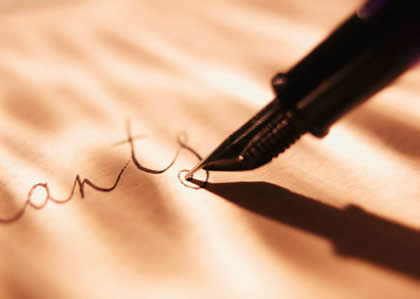 Stress signature
Each illness has its own “stress signature”
diagnosis
Chemo-therapy
Hair loss
surgery
radio -therapy
The Journey of the Person with MS
Receiving a diagnosis of MS
Why me?
Why me?
Shattering the Assumptive World
MS affects young people 

Totally changes their life plan

Their future in work				 			relationships 						having a family
Unpleasant symptoms
Physical symptoms can include;
	Stiffness/ spasms / tremor / pain
	loss of function or feeling in limbs
	balance problems 
	bowel and bladder control problems
	debilitating fatigue
	vision problems
	speech/ swallowing problems
	impaired sexual functioning
Unpleasant Symptoms
Cognitive impairments can include;
	learning and memory problems
	remembering recent events and 	remembering to do things
	recall speed
	focusing attention, concentrating
	mental speed
	problem solving
	word finding
unpleasant
unpredictable
uncontrollable
need to adjust after each attack
Overall the “stress load” for the person with MS is very high
Do stressful life events cause exacerbations in MS?
Meta-analysis of 14 studies of stressful life events and exacerbation in MSMohr,Hart,Julian,Cox and Pelletier 2004
Many people with MS adapt well to living with the illness (Antonak and Livneh 1995, Brooks and Matson 1982)
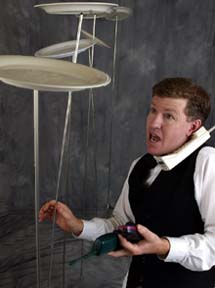 Question?
Why do some people cope and others not?
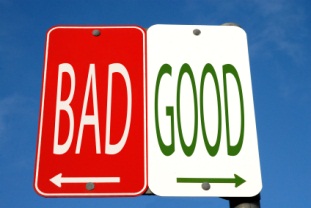 Dennison,  Moss-Morris and Chalder (2009) reviewed 72  studies which investigated what contributes to a good or a bad  psychological adjustment
Factors assisting Psychological Adjustment
Cognitive Factors
Positive re-appraisal
Perceived control over life situations
Perceived control over MS Management
Optimism
Hope
Benefit finding
Lack of adequate assessment of emotions
CONFIDENTIAL
INSTRUCTIONS

This questionnaire tries to understand something about your emotions and feelings.  In order to fill it in, you will need to fix the last week firmly in your mind.

Could you first of all spend a few minutes thinking back over what you have been doing in the last week.  Starting from one week ago today, try to think about where you were, what you were doing, who you met, anything you may remember about the day.  If you have a diary or filofax, check for any appointments or reminders of each day.
The Emotional Processing Scale
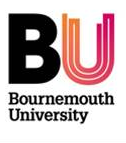 Worldwide EPS-25 Translations
Translations of the EPS-25
	
	To enable worldwide research, translations into 13 languages have been completed with our partners:

 Chinese
 Danish
 Egyptian Arabic
 French
 French Canadian
 Hindi 
 Italian
 Japanese
 Marathi
 Polish
 Portuguese
 Spanish
 Swedish
Emotional Processing as a process of absorbing and transforming stressful events
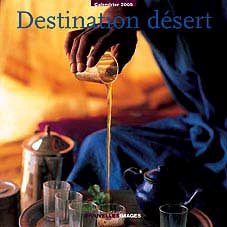 The Emotional  Processing Scale measures 5 emotional dimensions;
Emotional Experience – detached experience of emotions, poor insight

Controllability – uncontrolled emotional expression

Avoidance – avoiding unpleasant emotional experience

Suppression – controlliing emotional states and their expression

Signs of  unprocessed emotion – intrusive memories of emotional events
Emotional processing as an intervening variable for coping with  stress
Emotional processing as an intervening variable  between..
stressor
Relationship problem
Worsening of symptoms
Money problems
Emotional processing as an intervening variable  between..
Impact on life and symptoms
stressor
Emotional processing
Emotional factors impeding adjustment
Excessive avoidance of stressful events
Suppressing emotional experience  and expression
Poor understanding of emotions
Poor understanding of stressful events
Mis-appraising emotional experiences
Emotional factors assisting adjustment
Accept and listen to emotions
Talk about emotions and events to friend or counsellor
Increased understanding of stressful event
Increased understanding of emotional life
Re-appraising stressful event
UK MS Register
UK MS Register
Emotional Processing scale
Psychological symptoms
MS symptoms
Quality of life
should help to clarify the intervening role of emotional processing in MS
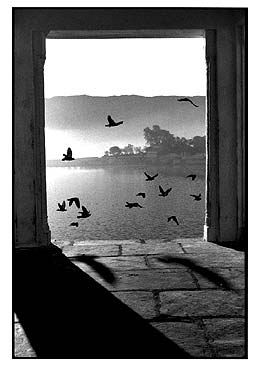